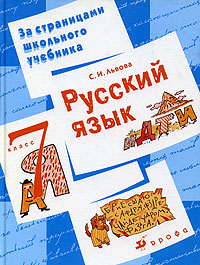 Анализ текста
Русский язык. 7 класс.
Повторение в конце года.
Л.Петрушевская “Пуськи Бятые”
Сяпала Калуша по напушке и увазила бутявку. И волит:
- Калушата, калушаточка! Бутявка!
Калушата присяпали и бутявку стряшкали. И подудонились. А Калуша волит:
- Ой-ой! Бутявка-то некузявая!
Калушата бутявку вычучели. Бутявка вздребезнулась, сопритюкнулась и усяпала с напушки. А Калуша волит:
- Бутявок не трямкают, бутявки дюбые и зюгиотзюмо некузявые. От бутявок дудонятся. А бутявки волит за напушкой:
- Калушата подудонились!
Калушата подудонились! Зюмо некузявые! Пуськи Бятые!
О чем этот текст? Что необычного вы заметили в тексте? 
Можно ли определить, к какой части речи относится каждое из слов сказки? Объясните.
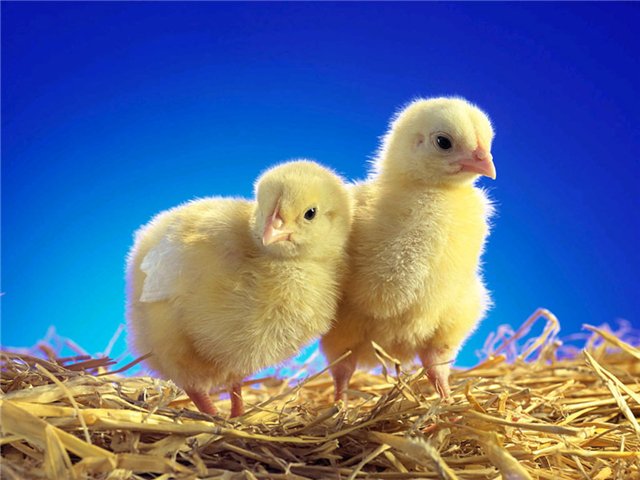 Найдите существительные и обозначьте, какими членами предложения они являются. 
Выпишите одно-два существительных в каждую группу:одушевленные - неодушевленные - 1 скл. - Определите падеж существительных с предлогами.
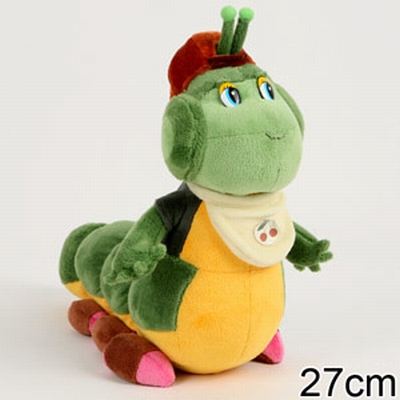 Разберите по составу следующие слова: 
Калуша, калушата, калушаточки.
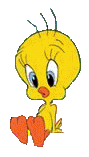 Подчеркните волнистой чертой прилагательные. 
Подчеркните двойной чертой глаголы
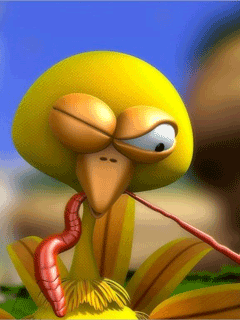 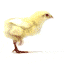 Выпишите из текста однокоренные (слова) глаголы. 
Выделите в них корень и ту часть, которой они различаются
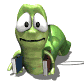 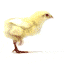 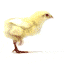 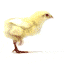 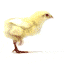 Сделайте морфологический разбор глаголов: 
дудонятся - увазила -
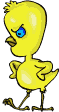 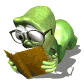 Выпишите из текста наречия. 
Объясните.
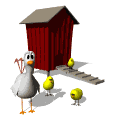